Historic Preservation Plan and Inventory Update
Development Review Commission Study Session
April 12, 2022
1
Introduction
Zachary J. Lechner, Ph.D.
    City of Tempe Historic Preservation Officer
2
Introduction
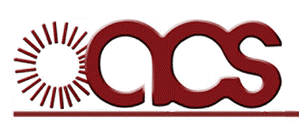 Archaeological Consulting Services
Lead Consultant

VINSONSTUDIO PLLC
Architectural  Subconsultant
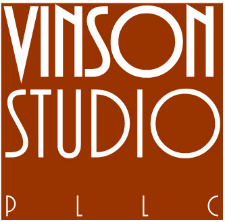 3
Preservation Plan Update
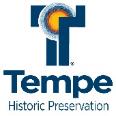 Rationale

The current plan (1997) is inadequate

Tempe has changed in the last 25 years

Goals and priorities need to be updated
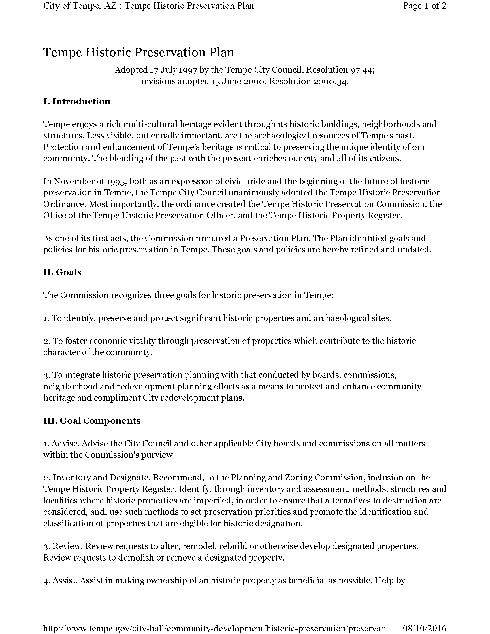 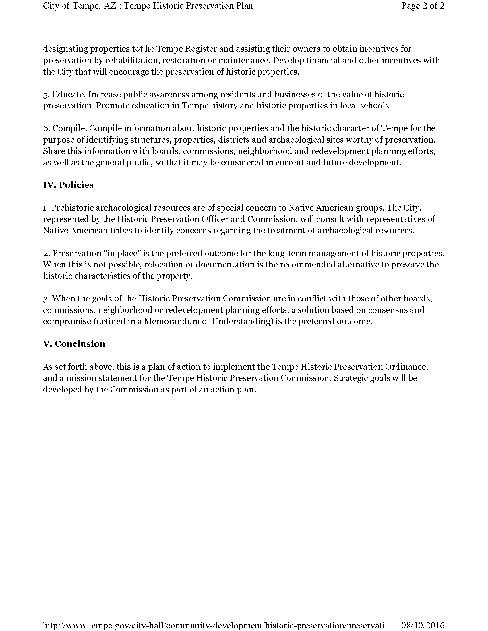 4
Preservation Plan Update
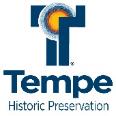 Objectives

Evaluate existing plan, ordinance, and Historic Preservation Office / Historic Preservation Commission operations for successes and challenges 

Review existing plan and ordinance to ensure applicable laws and regulations passed 
    and approved subsequent to the last updates are satisfactorily addressed

Identify and, when feasible, incorporate goals and priorities identified in the public outreach process and stakeholder consultation sessions (ASM, SHPO, the Four Southern Tribes, etc.)  into the draft plan

Implement policies and practices consistent with the updated plan
5
Preservation Plan Update
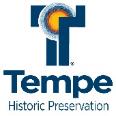 Public/Stakeholder/Tribal Gov’t Outreach Process

Public meetings and presentations held on April 26, 2021, and October 20, 2021

Public survey, April-May 2021 (52 responses)

Multiple consultation meetings with Tribal representatives in 2021

Consultation with Historic Preservation Commission throughout 2021, and preliminary approval by HPC in November 2021

Consultation with Tempe Historic Preservation Foundation in August 2021
6
Preservation Plan Update
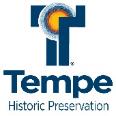 Public/Stakeholder/Tribal Gov’t Outreach Process

Comments solicited from relevant City agencies in February 2022

Plan sent to SHPO for review in March 2022

Ongoing revisions of plan based on feedback (2021-22)

Plan draft made available for public comment in April 2022

Presentation of revised plan to April 2022 meeting of Four Southern Tribes Cultural Resource Working Group
7
Preservation Plan Update
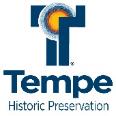 Main components of the plan

Vision and Purpose

Legal Basis for Preservation

Prehistoric and Protohistoric Cultural History

A Brief Municipal Summary of Tempe

Architecture in Tempe
8
Preservation Plan Update
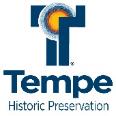 Main components of the plan, cont.

Cultural Heritage Groups in Tempe

Tribal Perspectives

Tempe’s Current Historic Preservation Program

Planning Considerations

Historic Preservation Goals and Priorities
9
Preservation Plan Update
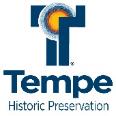 Goals
Public Outreach and Support

Inter-Department Coordination

Property Designations and Reviews

City Planning and Policy Improvements

Archaeology and Repositories

Tribal Consultation and Coordination

Inter-Regional HP Coordination
10
Preservation Plan Update
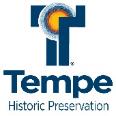 Goals and Priorities: Main Principles

Document and encourage preservation of the city’s cultural resources 

Expand outreach to Tribes and incorporate Tribal input on issues related to consultation, handling of sensitive cultural resources, and site access
11
Inventory of Historical Resources
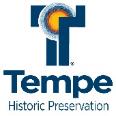 Two inventories completed by ACS
 Being proposed, along with Historic Preservation Plan, to HPC and City Council for approval

An Inventory of Historical Resources (c.a. 1868-1960) within the Urban Core of the City of Tempe, Maricopa, Arizona (2020)

An Inventory of Historical Resources (1961-1975) within the City of Tempe, Maricopa County, Arizona (2021)

Offer guides to different property types

Provide information on historic properties and eligibility

Critical resources for assessing and preserving Tempe’s remaining historic properties
12
Blanket Archaeological Monitoring, Discovery, and Treatment Plan
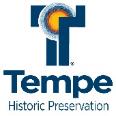 Being carried out by Logan Simpson
An effort to identify archaeological sites, prehistoric canals, and Traditional Cultural Properties (TCPs)
The plan aims to provide a consistent approach to the treatment of Tempe’s archaeological cultural resources to streamline the historic preservation consultation process by identifying a set of approved field and research methods for monitoring and discovery situations for the city
 Delayed by COVID-19
13
Next Steps
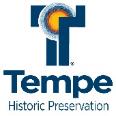 April 12-May 4: Make updates to the HP draft plan as necessary
May 11: Present the draft plan and inventories to the Tempe Historic Preservation Commission for action
May 26: Present the final plan and inventories at the Tempe City Council meeting for adoption by resolution
(June 9: Backup date for presentation to City Council)
14
Project Contacts
COT Planning Division

Zachary J. LechnerZachary_Lechner@tempe.gov

Ambika P. Adhikari Ambika_Adhikari@tempe.gov

Robbie Aaron          Robbie_Aaron@tempe.gov



Archaeological Consulting Services (ACS)

Andrea Gregory, Lead Consultant
agregory@chg-inc.com
15